What is Geography?
Examine the following photographs.
How can they illustrate Geography in action?
United States
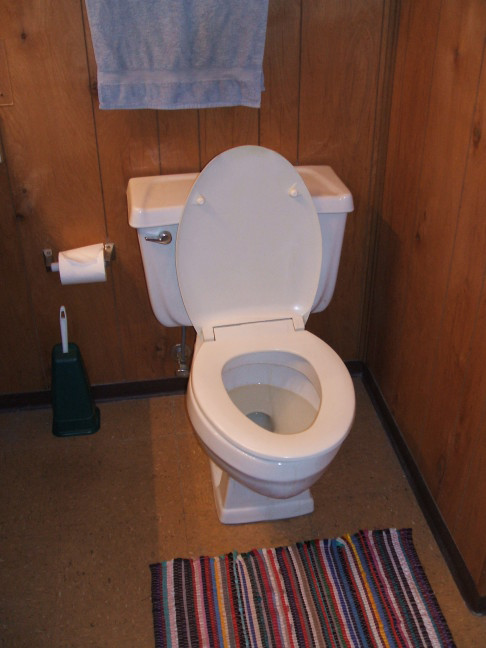 Italy
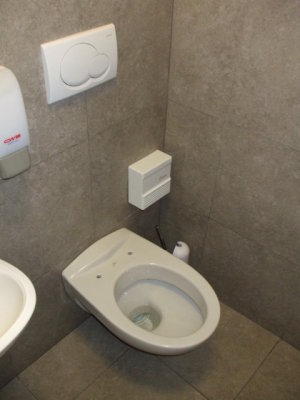 England
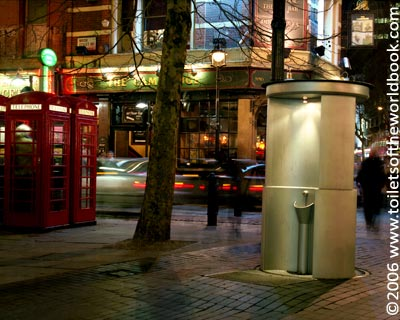 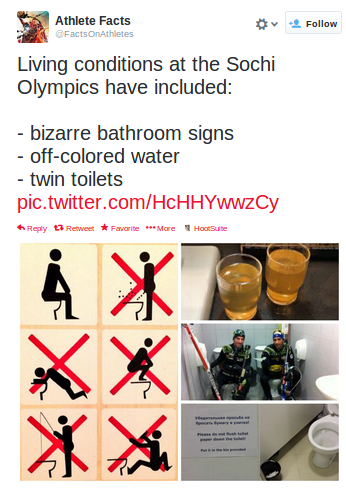 Russia
Bolivia
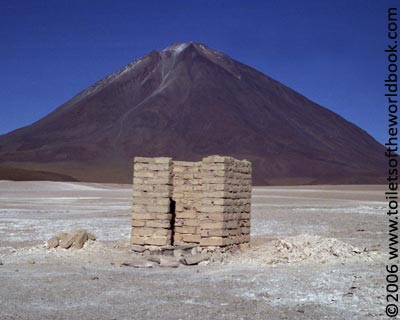 Thailand
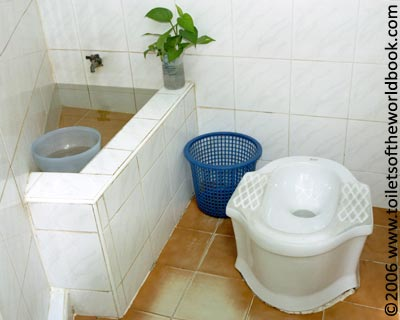 China
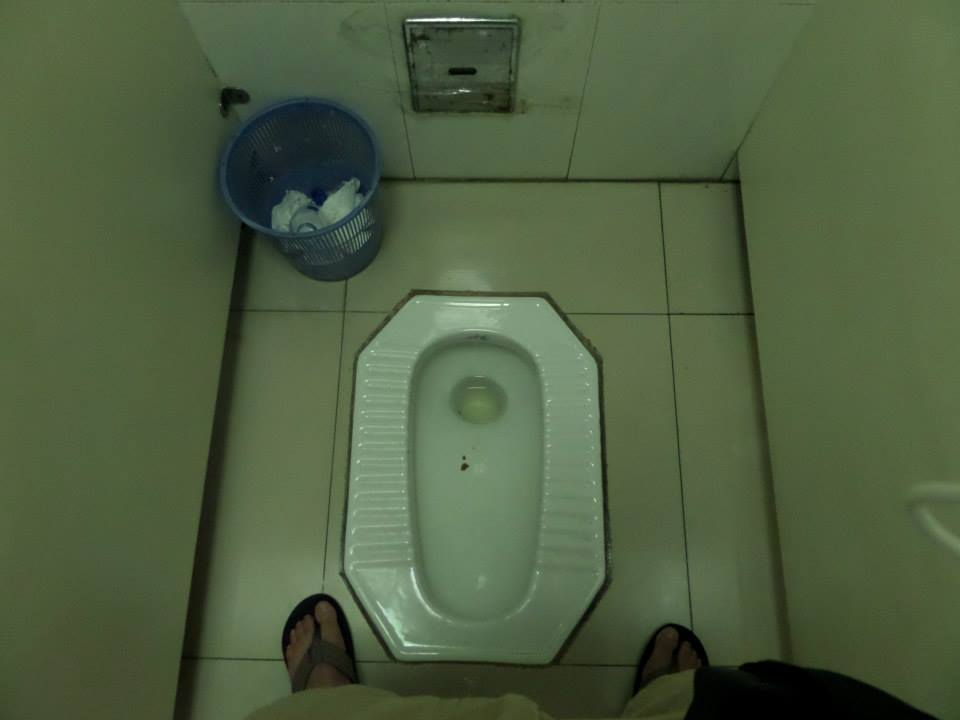 Nambia
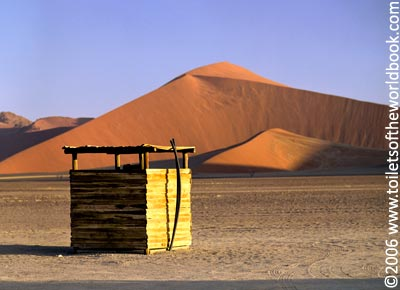 Ethiopia
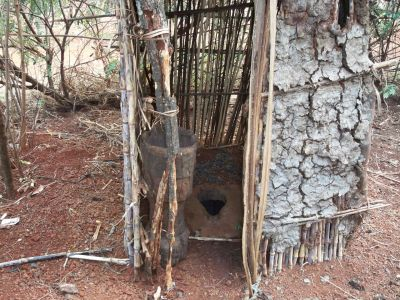 Now…
What do these varying styles tell us about geography?  

Hint: Think about anything but maps…
How are toilets geography?
Available resources: sustainability
Cultural ideas of sanitation and privacy
Development (MDC/LDC)
Language (Toilet, WC, Restroom)
Migration/Diffusion
Urbanization
Industries (bulk-gaining/bulk-reducing)